Het “Wij draaien Ongewoon groep” spel
Jong Nederland Diessen- De Knerten
Door het Corona virus mochten we niet samen komen. Dan maar “thuis opdrachten” via de app.
Verschillende (grappige) filmpjes ontvangen!
Dat ging vlotter dan verwacht….
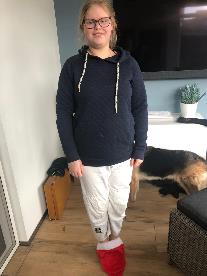 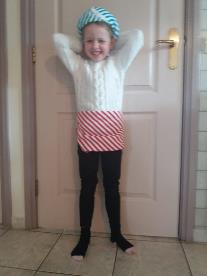 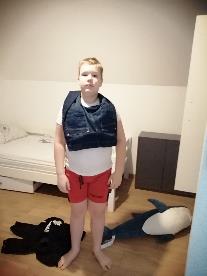 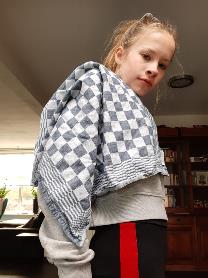 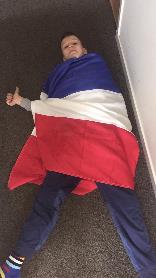 De antwoorden:
Hooge Rielen/ Kasterlee
20 jaar
Oisterwijk
Hert
Akela
Kiddo’s ( En geen DIKKELS ;-) )
De leukste filmpjes!!
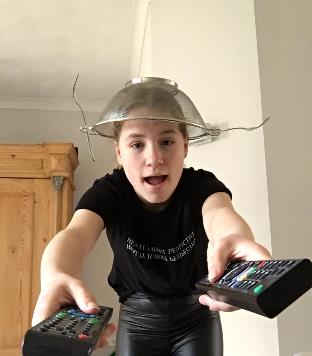 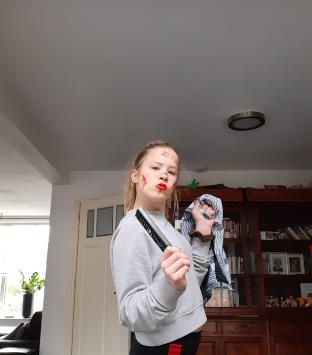 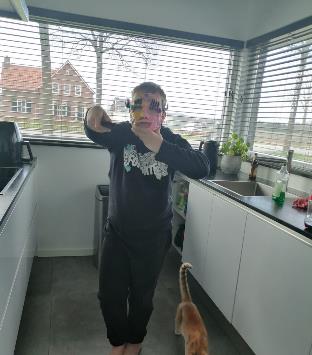 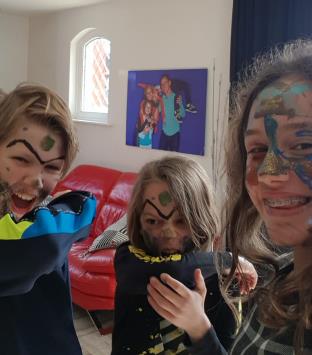 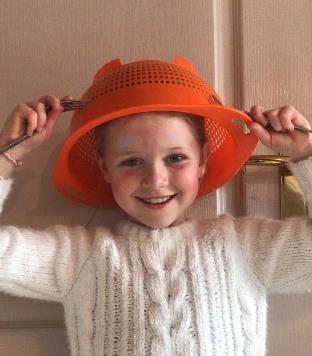 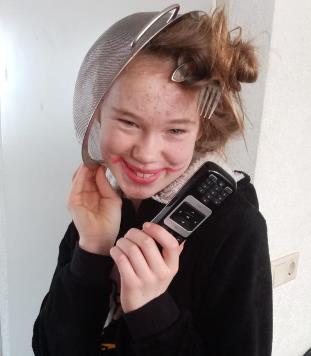 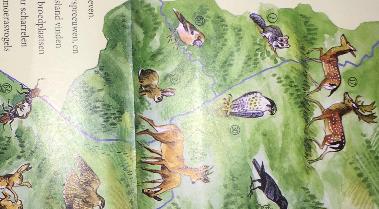 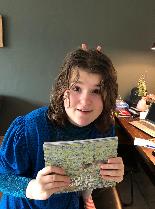 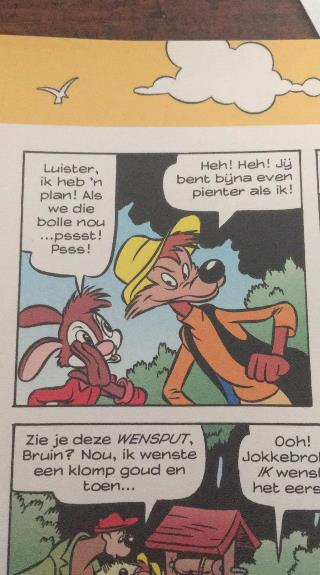 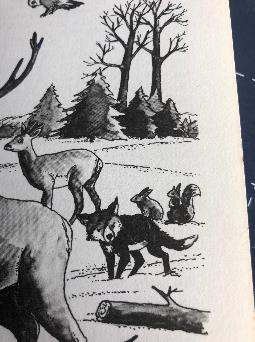 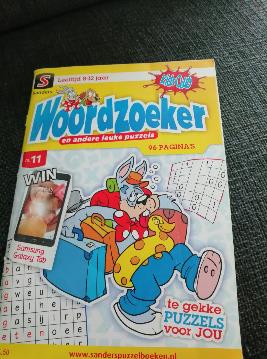 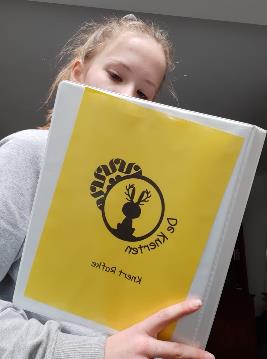 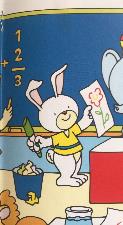 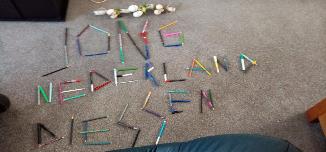 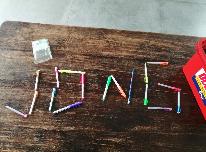 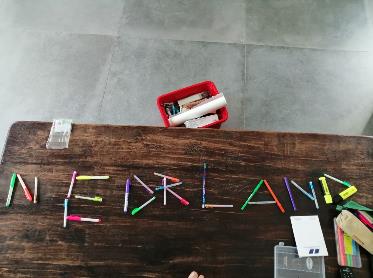 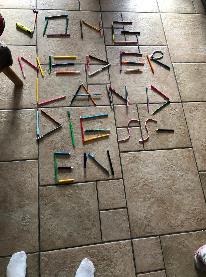 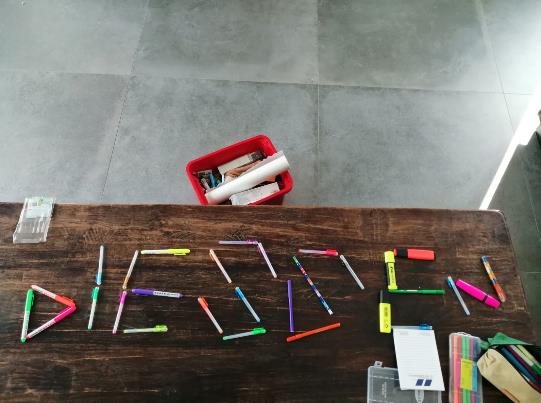 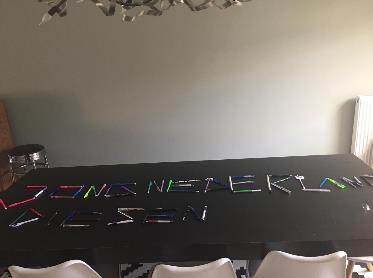 Antwoorden
Evert Weys
1650
200 miljoen
3 jaar
Licht roze
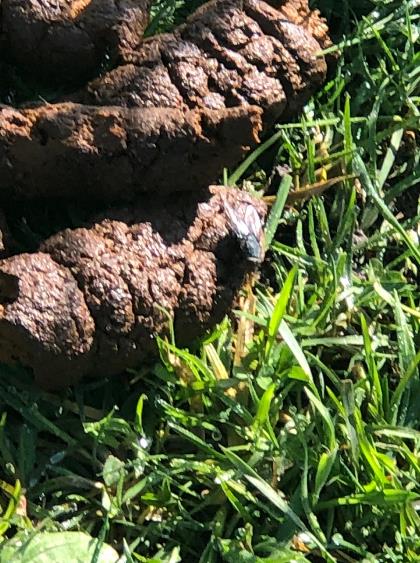 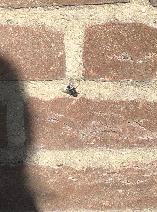 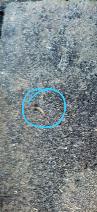 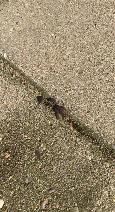 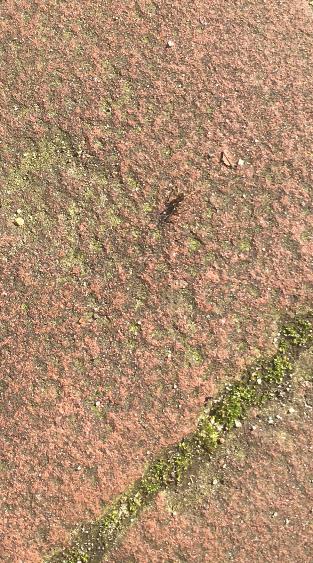 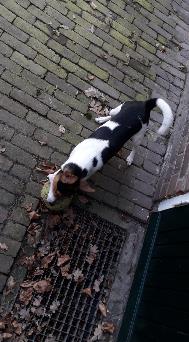 Het antwoord is Knerten. ( Knoester en Twigson rekenen we ook goed)
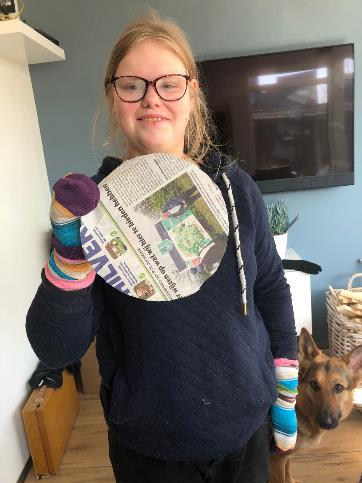 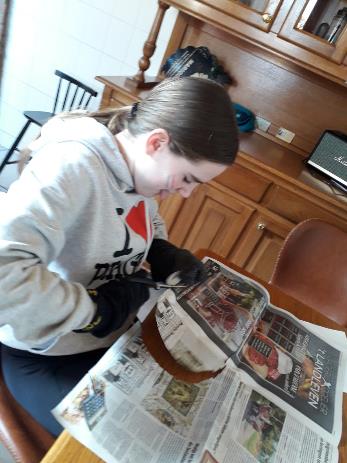 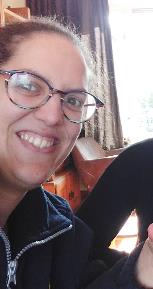 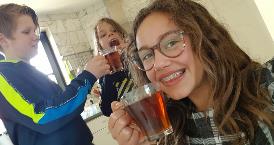 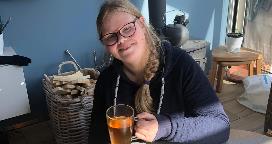 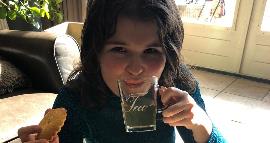 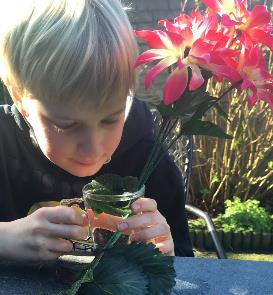 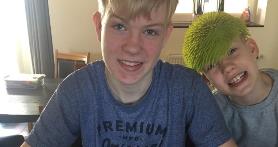 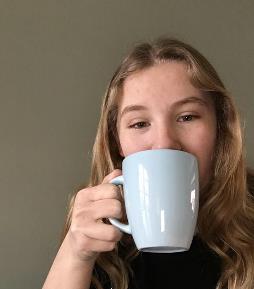 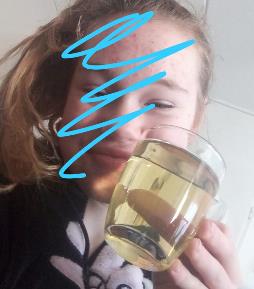 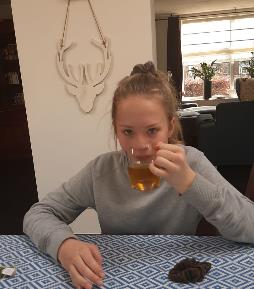 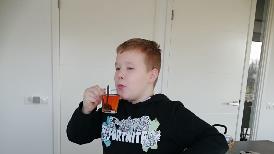 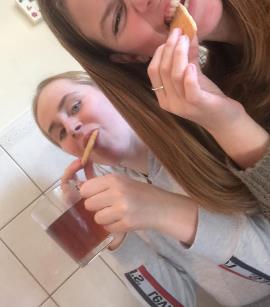 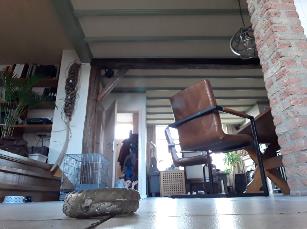 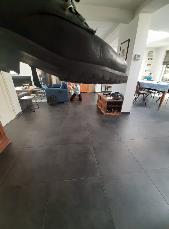 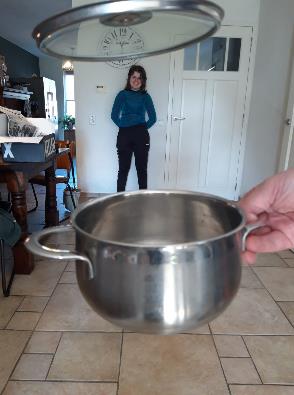 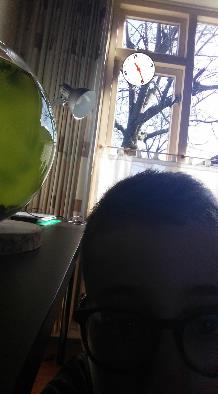 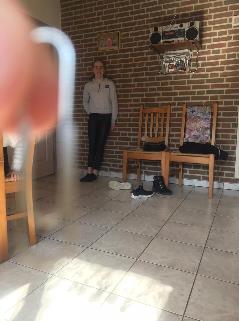 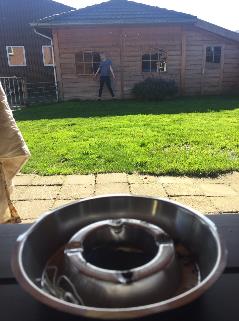 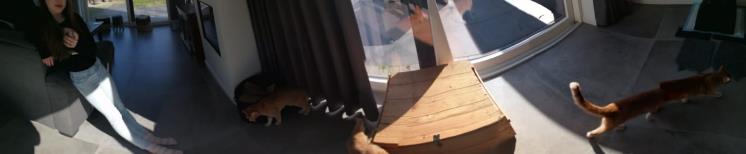 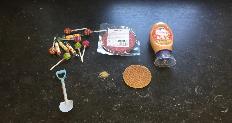 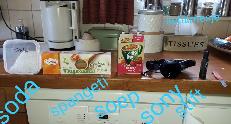 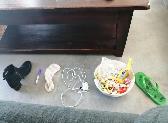 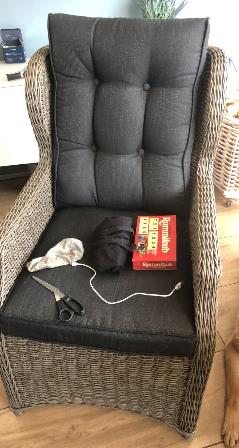 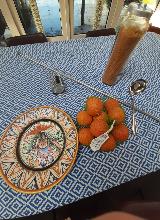 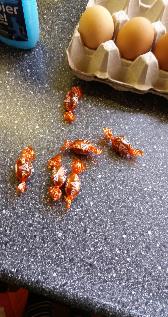 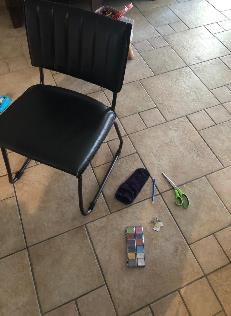 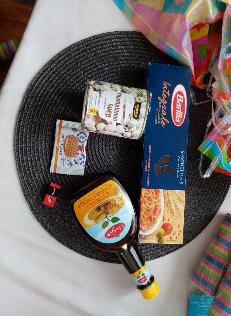 Deze hebben we gekregen, erg grappig en creatief Knerten!
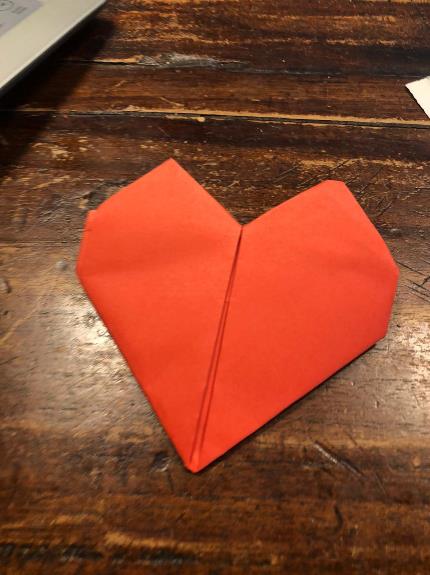 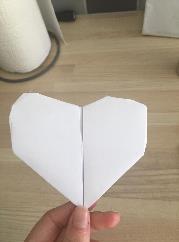 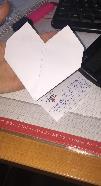 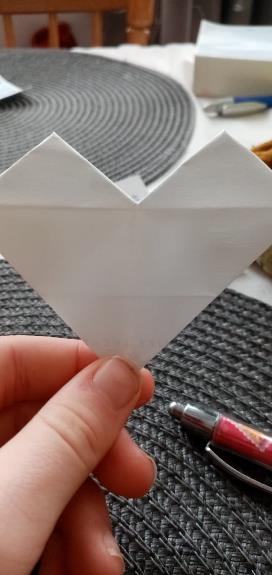 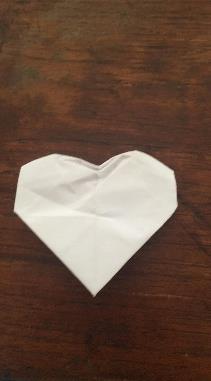 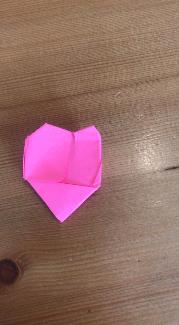 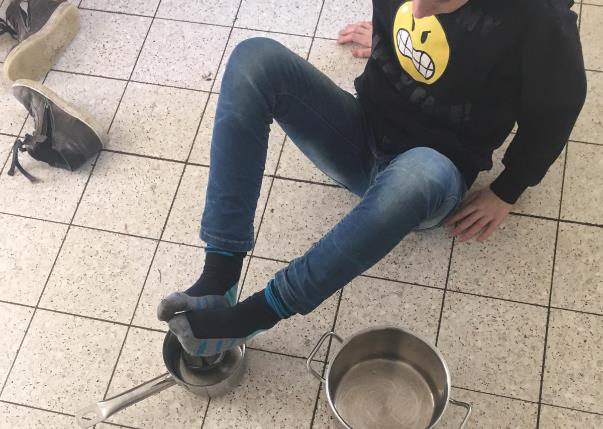 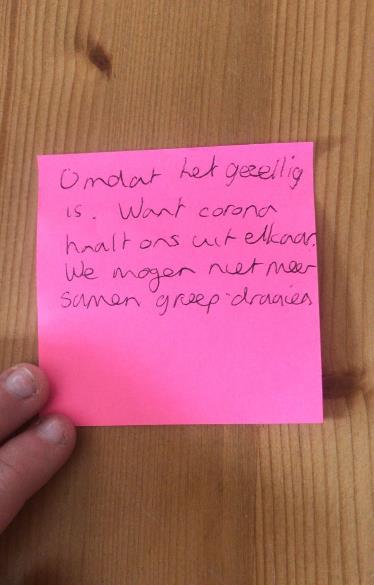 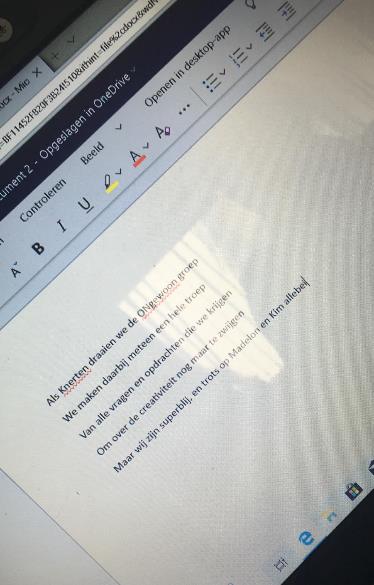 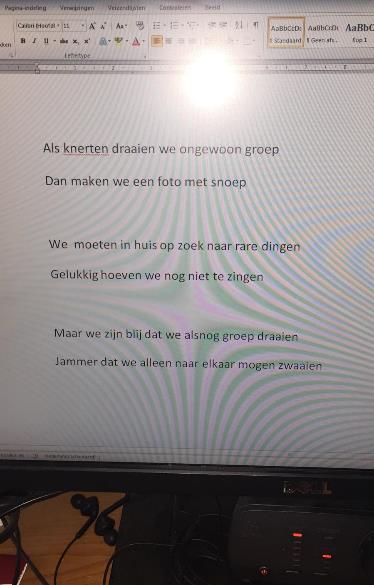 Als knerten draaien we ongewoon groep. Door corona is er een grote troep. Jammer dat we niet bij elkaar zijn. Maar een oplossing is fijn.
Als knerten draaien we ongewoon groep. Door corona loopt alles in de soep. Maar daar was de oproep voor een heuze knertencoupe. En zo werd het een gezellig opdrachten troep. En we belonen onszelf met snoep
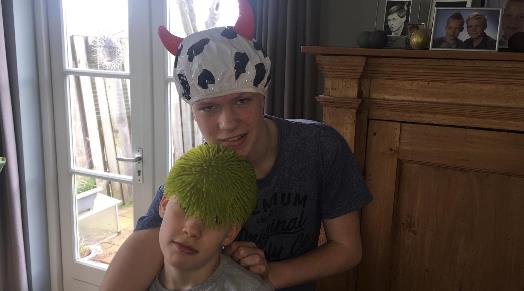 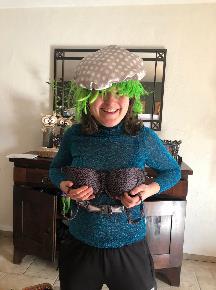 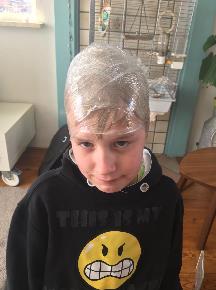 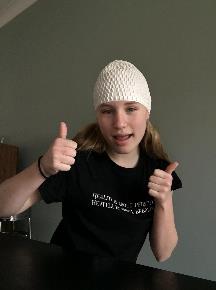 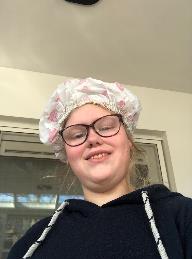 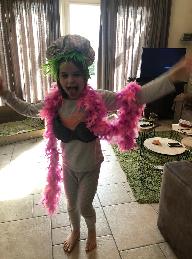 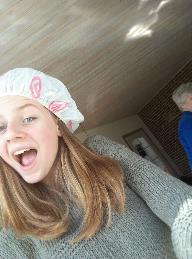 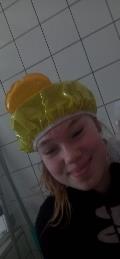 Jullie hebben leuke dingen gestuurd! Complimenten!
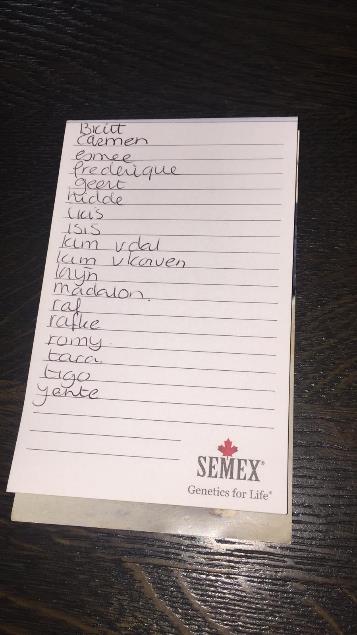 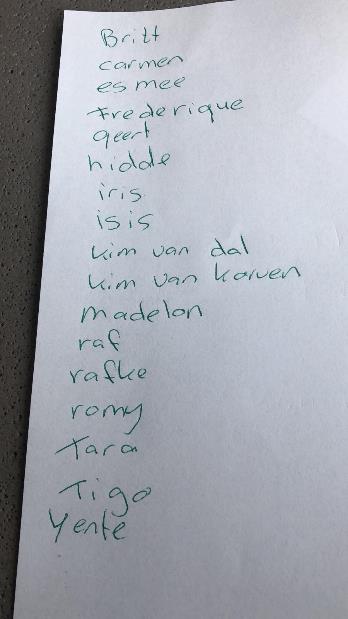 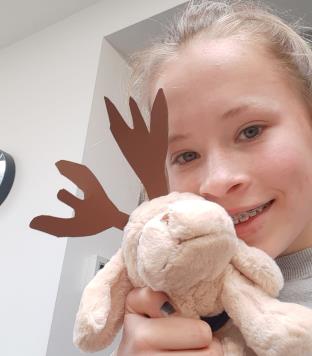 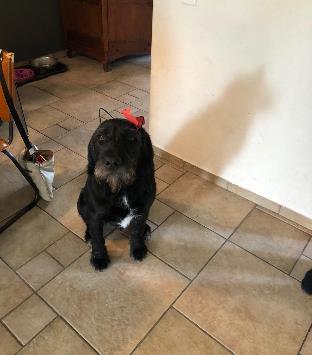 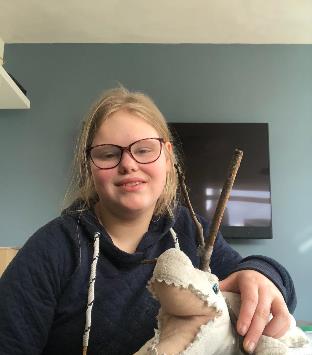 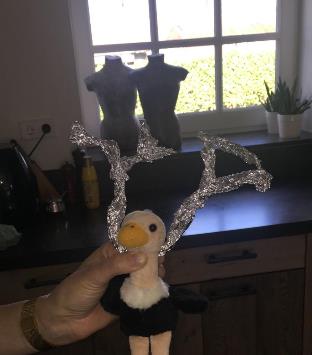 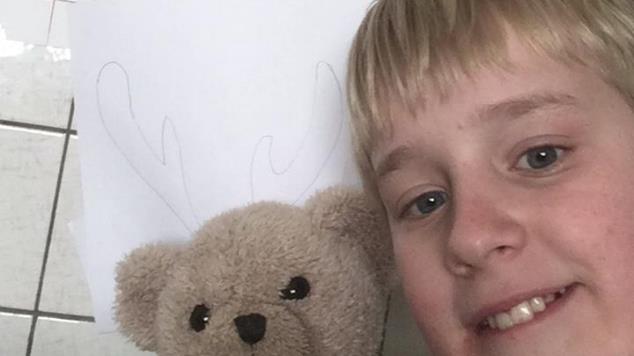 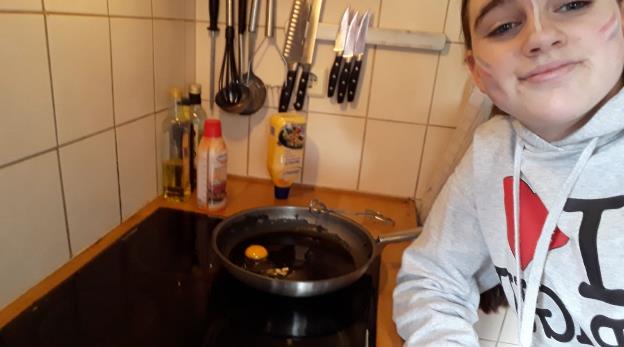 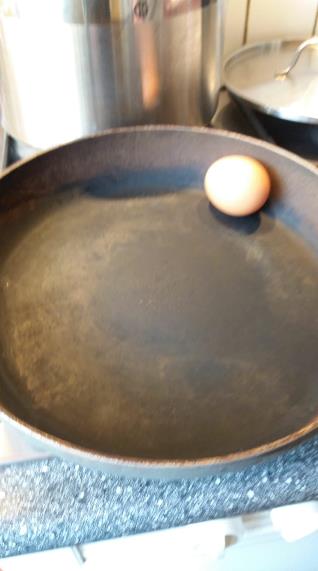 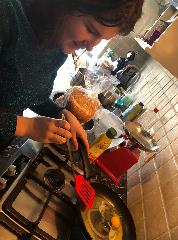 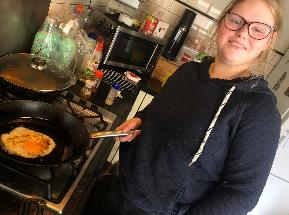 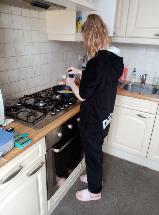 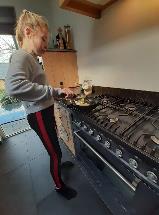 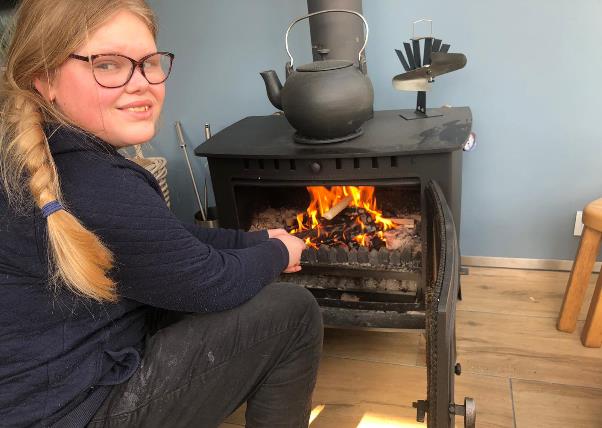 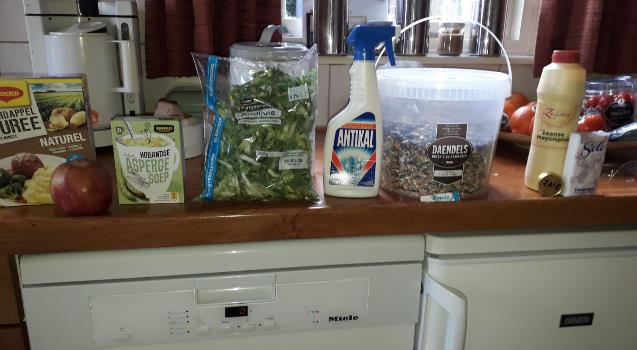 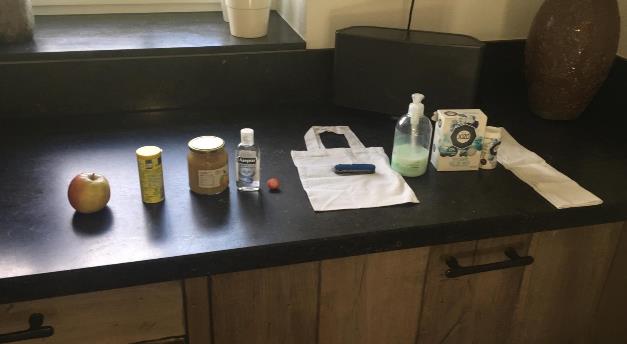 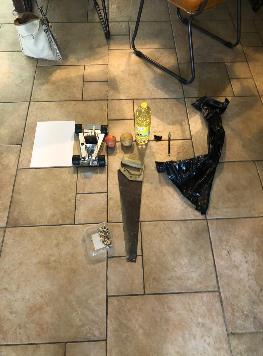 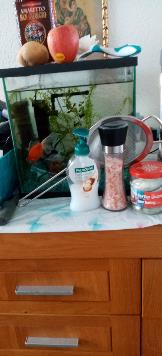 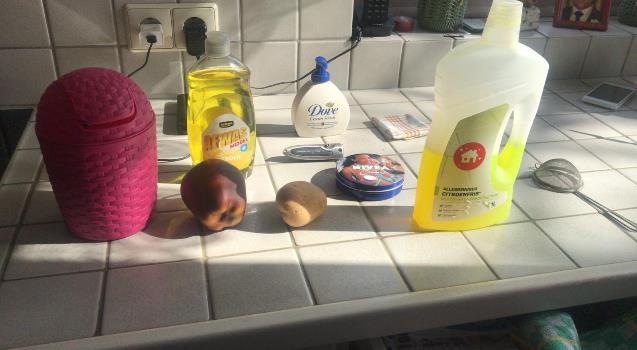 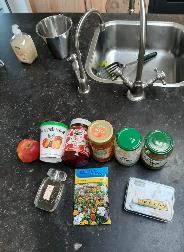 De Antwoorden:
Isis
Barry
Korte broek ( Britt)
Hidde
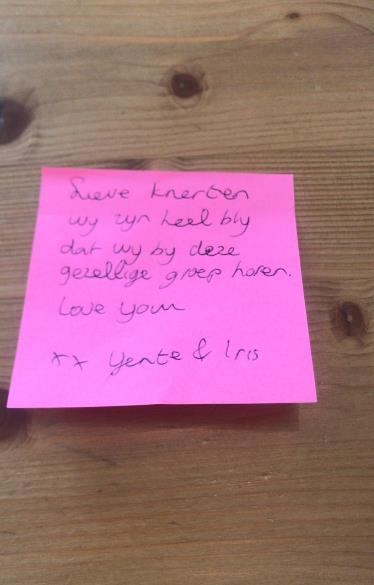 Ik vind jullie echt een toffe groep om mee te werken. En ik hoop dat deze gezelligheid nog lang mag duren  
Lieve knerten ik zit al heel lang met veel plezier bij deze groep. Ik hoop dat we nog meer leuke en spannende dingen gaan doen. En natuurlijk een ECHTE spooktocht
Lieve knerten ik ben heel blij dat ik hier bij mag zitten. Want iedereen is heel lief. En aardig en iedereen mag erbij horen. We zijn een hele sociale groep. Love jullie.
Jullie zijn toppers dankzij jullie hebben wij een geweldige ochtend! Dankjewel!!!
Bij de knerten is het altijd erg leuk. We hebben een hele leuke groep. De leiding is erg gezellig en creatief.
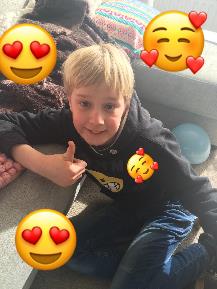 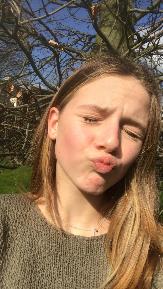 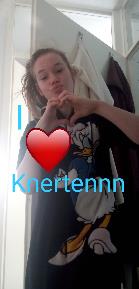 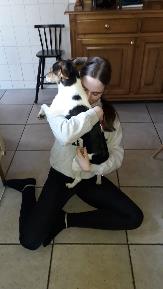 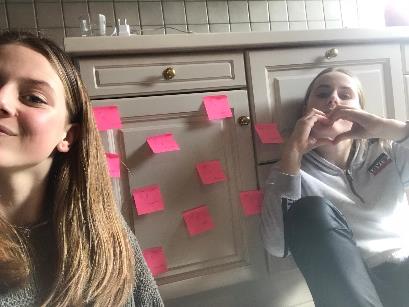 Zo, hebben we toch ONgewoon groep gedraaid!Hopelijk vonden jullie het leuk! ( aan de reacties te zien wel)Wij hebben de punten opgeteld en de uitslag is als volgt:
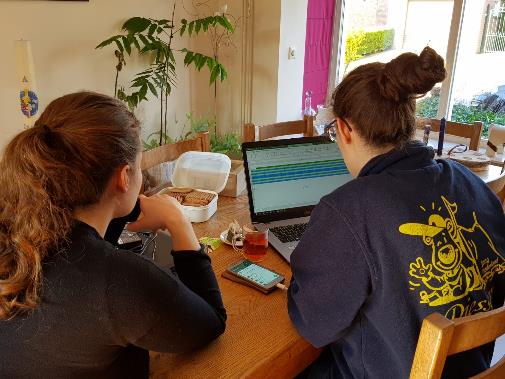 De uitslag
TROTS OP ONS KNERTJESTot de volgende keerMadelon en Kim